ישעיהו פרק א
פסוק א: רקע לנבואת ישעיהו
שם אביו של ישעיהו: אמוץ.
על מי ניבא? ישעיהו ניבא על ממלכת יהודה וירושלים .
תקופת נבואתו:בימי עוזיהו, יותם, אחז וחזקיהו מלכי יהודה. על מלכים אלה מסופר בספר מלכים ב.
 מצב ממלכת יהודה:
המצב הרוחני בימי חזקיהו היה טוב.
מבחינה ביטחונית חזקיה הרחיב את גבולות המדינה, ביצר את הערים וחימש את הצבא בנשק טוב.
 מבחינה כלכלית המצב היה טוב. אלא שמצב זה גרם לשחיתות מוסרית ןחברתית – פגיעה בחלשים שבחברה.
מבחינה מדינית מתעוררות בעיות מכיוון אשור שהופכת למעצמה. סנחריב מלך אשור כבש את כל ערי יהודה והטיל מצור על ירושלים. המצב הוא: ארץ ישראל ריקה כי גלו עשרת השבטים ונכבשו ערי יהודה. נשארה רק ירושלים.
אופי הנבואה: "חזון" - אחת המילים לנבואה, ומציינת נבואה קשה.
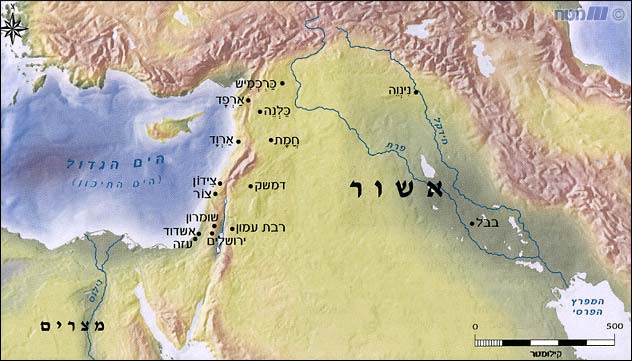 פסוקים ב-ד: חטא כפיות הטובה של העם
בפסוקים אלה יש דימוי והשוואה ניגודית המבטאים את כפיות הטובה של העם כלפי ה':
	דימוי הבנים המורדים:
	הדימוי: לאב יש בנים. הוא דואג שלא יחסר להם כלום. אך הבנים עוזבים את האבא
	ולא מתייחסים אליו יפה.
	משמעות הדימוי: האב הוא ה'. הבנים הם בני ישראל.
	ה' דאג לבני ישראל (נתן להם במדבר מים, מן, שלו. עזר להם לנצח עמים חזקים) ורומם אותו בעיני הגויים. אך עם ישראל בגד בה', היה כפוי טובה כלפיו: עזבו את ה', התרחקו ממנו, זלזלו בו.
	השוואה ניגודית - השור והחמור ועם ישראל:
	 השור מכיר את הבעלים שקנה אותו ועובד לו בנאמנות.
	החמור מכיר את האבוס (המקום שבו הבעלים שם לו אוכל) ועובד בנאמנות.
	לשור ולחמור אין שכל ובכל זאת הם נאמנים לבעלים שלהם. בניגוד לחיות,  לעם ישראל יש שכל והבנה ולמרות זאת הם לא יודעים מי דאג להם ועשה להם ניסים. הם אינם נאמנים לה'.
 	מטרת ההשוואה: להבליט את כפיות הטובה של עם ישראל: "יָדַע שׁוֹר קֹנֵהוּ, וַחֲמוֹר אֵבוּס בְּעָלָיו; יִשְׂרָאֵל לֹא יָדַע, עַמִּי לֹא הִתְבּוֹנָן" (ג).

הדרגתיות בכינויי החוטאים, מן הרחוק מה' אל הקרוב: "גוי", "עם", "זרע", "בנים" – הקירבה הגדולה ביותר. 
הדרגתיות בחומרת החטאים, מן הקל אל החמור יותר: "חֹטא", "כבד עון", "מרעים", "משחיתים", עזבו את ה' ונאצו אותו.
מטרת ההדרגתיות: להדגיש את חומרת החטאים של העם ואת האכזבה מהתנהגותם, ולהראות את ההידרדרות בהתנהגות.
פסוקים ה-ט: מצב העם והארץ
הנביא: משתמש בדימוי כדי להמחיש לעם עד כמה מצבם של ישראל גרוע.
דימוי החולה: יש חולה שכולו מלא פצעים ומכות מכף רגל ועד ראש. אך הוא אינו מטפל בפצעיו: לא מורח משחה, לא חובש את הפצעים. וברור שמצבו יהיה גרוע.
משמעות הדימוי: החולה הפצוע הם עם ישראל. הפצעים הם העונשים והפגיעות שאויבי ישראל פוגעים בהם. אך עם ישראל אינו מסיק מסקנות ואינו חוזר בתשובה.

מצב הארץ:
הארץ חרבה, שוממה ושרופה באש. האויבים שולטים בה וביבולים שלה,
ירושלים במצור ונשארה בודדה, כי כל שאר האנשים בארץ יצאו לגלות. 

דימויים למצבה של בת ציון (ירושלים):
סוכה בכרם: כאשר יש ענבים בכרם, יש מישהו שיושב בסוכה ושומר שלא יבואו גנבים וחיות לכרם. כשנגמר בציר הענבים, השומר עוזב את המקום, ונשארת רק הסוכה.
מלונה במקשה: כאשר יש אבטיחים במקשה, יש מישהו שיושב במלונה (סוכה) ושומר על המקשה מפני גנבים וחיות. לאחר שקוטפים את כל האבטיחים, השומר עוזב את המקום ונשארת רק המלונה.
עיר נצורה: כאשר החיילים, ששמו מצור על עיר, עוזבים את המקום, נשארים במקום אוהלים או שאריות שלהם. 
משמעות הדימוי: 
לאחר שכל ערי יהודה נכבשו על ידי אשור, נשארה באזור ירושלים בודדה והיא נתונה במצור.
הערות
על כיבוש ערי ישראל  למדתם במלכים ב פרק י"ז, פסוקים ה-ו.
    "וַיַּעַל מֶלֶךְ-אַשּׁוּר, בְּכָל-הָאָרֶץ; וַיַּעַל, שֹׁמְרוֹן, וַיָּצַר עָלֶיהָ, שָׁלֹשׁ שָׁנִים.  ו בִּשְׁנַת הַתְּשִׁעִית לְהוֹשֵׁעַ, לָכַד מֶלֶךְ-אַשּׁוּר אֶת-שֹׁמְרוֹן, וַיֶּגֶל אֶת-יִשְׂרָאֵל, אַשּׁוּרָה; וַיֹּשֶׁב אוֹתָם בַּחְלַח וּבְחָבוֹר, נְהַר גּוֹזָן--וְעָרֵי מָדָי". 

על העובדה שירושלים נותרה בודדה באזור למדתם במלכים ב פרק י"ח, פסוק יג:
	 "וּבְאַרְבַּע עֶשְׂרֵה שָׁנָה לַמֶּלֶךְ חִזְקִיָּה, עָלָה סַנְחֵרִיב מֶלֶךְ-אַשּׁוּר עַל כָּל-עָרֵי יְהוּדָה הַבְּצֻרוֹת—וַיִּתְפְּשֵׂם".

על המצור על ירושלים למדתם במלכים ב פרק י"ח, פסוק יז.
	 "וַיִּשְׁלַח מֶלֶךְ-אַשּׁוּר אֶת-תַּרְתָּן וְאֶת-רַב-סָרִיס וְאֶת-רַבְשָׁקֵה מִן-לָכִישׁ אֶל-הַמֶּלֶךְ חִזְקִיָּהוּ, בְּחֵיל כָּבֵד--יְרוּשָׁלִָם; וַיַּעֲלוּ, וַיָּבֹאוּ יְרוּשָׁלִַם, וַיַּעֲלוּ וַיָּבֹאוּ וַיַּעַמְדוּ בִּתְעָלַת הַבְּרֵכָה הָעֶלְיוֹנָה, אֲשֶׁר בִּמְסִלַּת שְׂדֵה כֹבֵס".
עניין סדום ועמורה
בפסוקים ט,י נזכרות סדום ועמורה, כל פעם בהקשר אחר:
פסוק ט: "לוּלֵי ה' צְבָאוֹת, הוֹתִיר לָנוּ שָׂרִיד כִּמְעָט--כִּסְדֹם הָיִינוּ, לַעֲמֹרָה דָּמִינוּ" 
		סדום ועמורה הן ביטוי לעונש חמור (שתי ערים שחרבו והושמדו לגמרי בימי  
		 אברהם). 	
		 פסוק זה מציין חסד שה' עשה לעם ישראל, שלא השמיד את עם ישראל,     
		   כמו שעשה לסדום ועמורה, אלא השאיר להם שריד.

פסוק י: "שִׁמְעוּ דְבַר-ה', קְצִינֵי סְדֹם; הַאֲזִינוּ תּוֹרַת אֱלֹקינוּ, עַם עֲמֹרָה" 
             סדום ועמורה הן ביטוי לחטא. מעשיהם של ישראל חמורים כמו מעשיהם החמורים של
		 אנשי סדום ועמורה.
פסוקים י-טו: מעשי העם שאינם רצויים לפני ה'
ה' אינו חפץ במצוות שבין אדם למקום שישראל מקיימים, הוא שונא זאת: הקרבת קורבנות (זבחים, עולות, מנחות, קטורת) ביום יום ובימי חג ומועד (שבת, חגים), עליה לרגל לבית המקדש, תפילות.

	מדוע? "יְדֵיכֶם, דָּמִים מָלֵאוּ" (טו).

	הסבר: העם חושב שהוא נוהג כשורה (בסדר) בכך שמקיים את כל הדרוש במצוות שבין אדם למקום (הקב"ה). אך על העם להבין שהמצוות בין אדם למקום הן חלק בלתי נפרד מהמצוות שבין אדם לחברו. לא יתכן המצב הזה כשהם באים לבית המקדש, שאז הם רומסים ומבזים אותו, מרבים לחטוא ונוהגים ברשעות בין אדם לחברו.
פסוקים טז-כ: קריאה לעם לתקן את מעשיו
רַחֲצוּ הִזַּכּוּ- טהרו את עצמכם מהחטאים.
הָסִירוּ רֹעַ מַעַלְלֵיכֶם... חִדְלוּ הָרֵעַ - הפסיקו לעשות מעשים רעים. 	         סור מרע                   
לִמְדוּ הֵיטֵב - התרגלו לעשות טוב.
דִּרְשׁוּ מִשְׁפָּט - דאגו לקיים משפט צדק.	
אַשְּׁרוּ חָמוֹץ - ישרו משפט מעוות.			        עשה טוב 		          
שִׁפְטוּ יָתוֹם רִיבוּ אַלְמָנָה - דאגו שייעשה דין צדק לחלשים שבחברה.

הנביא מעודד את העם לא להתייאש ממצבו הרוחני באמצעות דימוי:
"אִם-יִהְיוּ חֲטָאֵיכֶם כַּשָּׁנִים כַּשֶּׁלֶג יַלְבִּינוּ, 
אִם-יַאְדִּימוּ כַתּוֹלָע כַּצֶּמֶר יִהְיוּ". 

דימוי: בגד מלוכלך בצבע אדום, כאשר מכבסים אותו הוא יהפוך ללבן.
משמעות הדימוי: הבגד האדום הוא החטאים. הכביסה היא החזרה בתשובה. הבגד הלבן לאחר הכביסה הוא 	      הסליחה.
	                 גם אם החטאים יהיו כל כך חמורים, כאשר יחזרו בתשובה, הכל יימחל להם. 

תוצאות ביחס לחזרה בתשובה:
"אִם-תֹּאבוּ, וּשְׁמַעְתֶּם--טוּב הָאָרֶץ, תֹּאכֵלוּ" – אם יחזרו בתשובה וישמעו בקול ה' – יאכלו וייהנו מכל טוב - שכר
"וְאִם-תְּמָאֲנוּ, וּמְרִיתֶם--חֶרֶב תְּאֻכְּלוּ" – אם לא ירצו לשמוע בקול ה', החרב תאכל (תהרוג) אותם - עונש
פסוקים כא-לא: קינה על מצב החברה בציון (ירושלים) והבטחה להשבת הצדק
מצב ירושלים בהווה: המצב בירושלים מתואר באמצעות הבעת הניגוד בין מצבה הטוב בעבר למצב המוסרי הגרוע בהווה:
כא אֵיכָה הָיְתָה לְזוֹנָה, (בעבר הייתה) קִרְיָה נֶאֱמָנָה; מְלֵאֲתִי מִשְׁפָּט, צֶדֶק יָלִין בָּהּ--וְעַתָּה מְרַצְּחִים.  

שחיתות במסחר: כב "כַּסְפֵּךְ, הָיָה לְסִיגִים; סָבְאֵךְ, מָהוּל בַּמָּיִם". 
שחיתות בשלטון: כג "שָׂרַיִךְ סוֹרְרִים, וְחַבְרֵי גַּנָּבִים".
שחיתות במערכת המשפט: "כֻּלּוֹ אֹהֵב שֹׁחַד, וְרֹדֵף שַׁלְמֹנִים; יָתוֹם לֹא יִשְׁפֹּטוּ, וְרִיב אַלְמָנָה לֹא-יָבוֹא            	         אֲלֵיהֶם". 

מצב ירושלים בעתיד:
כה "וְאָשִׁיבָה יָדִי עָלַיִךְ, וְאֶצְרֹף כַּבֹּר סִיגָיִךְ; וְאָסִירָה, כָּל-בְּדִילָיִךְ" – משמעות שלילית: אכה אותך שוב ושוב. ה' מעניש.
 כו "וְאָשִׁיבָה שֹׁפְטַיִךְ כְּבָרִאשֹׁנָה, וְיֹעֲצַיִךְ כְּבַתְּחִלָּה" – משמעות חיובית: אחזיר אותך למצבך הראשון, כפי שהיה בעבר.

בפסוקים טו-יז ישעיהו קורא לעם שבעצמם יחזרו בתשובה ויתקנו את מעשיהם.
בפסוקים כד-כו מתואר תיקון שה' יעשה ע"י שיעניש את המנהיגים הרעים ויחזיר את המנהיגים הטובים.
כז צִיּוֹן, בְּמִשְׁפָּט תִּפָּדֶה;      וְשָׁבֶיהָ, בִּצְדָקָה – עם ישראל והחוטאים יחזרו בתשובה.

 ציון תפדה מעוונותיה	 ציון תפדה מעוונותיה
ע"י שיעשו בה משפט	עלידי תושביה שיעשו תשובה.